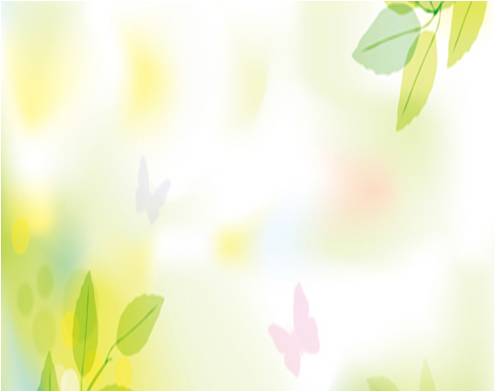 In the classroom
第二课时
WWW.PPT818.COM
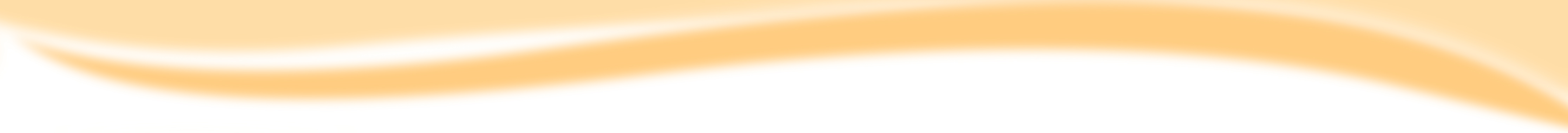 What can we do in the classroom?
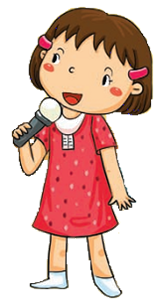 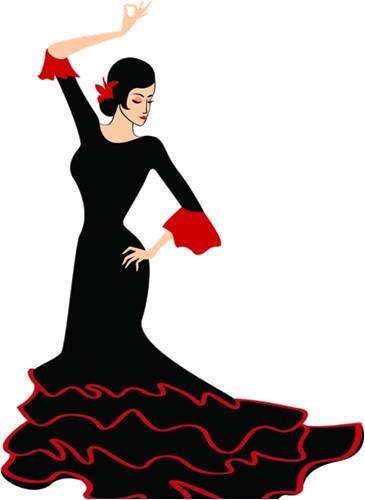 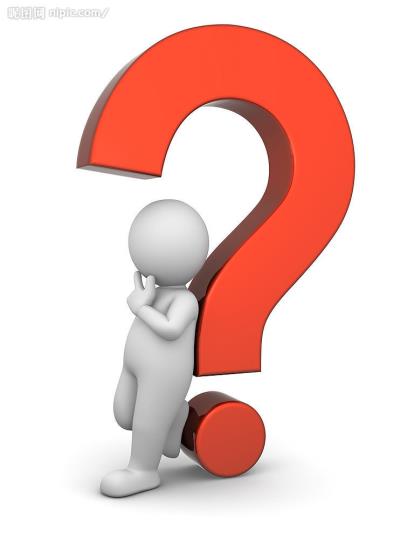 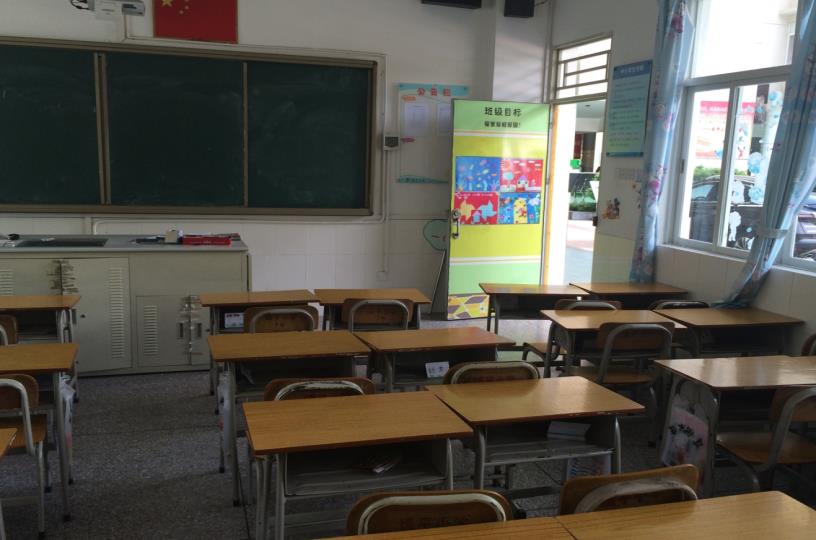 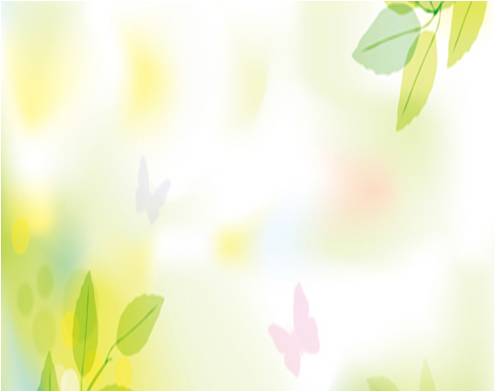 Think and say
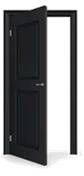 open
open the door
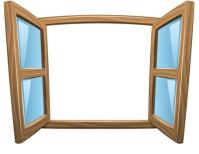 open the window
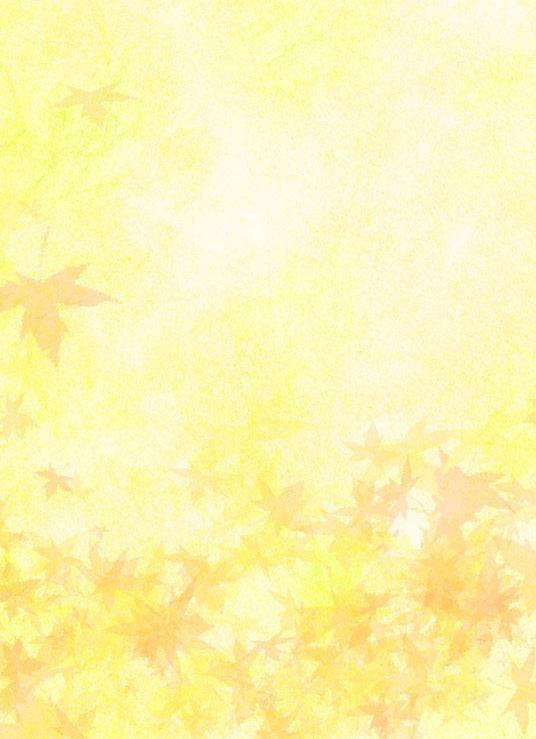 Think and say
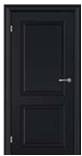 close
close the door
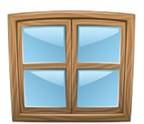 close the window
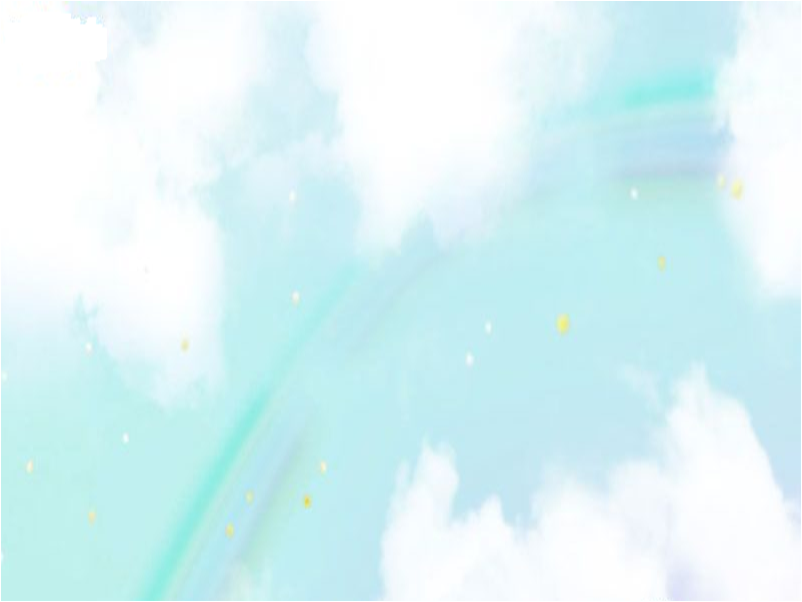 Think and say
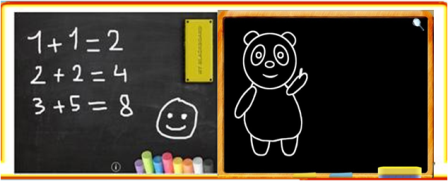 look at
write
draw
look at the blackboard
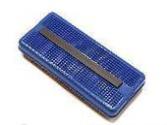 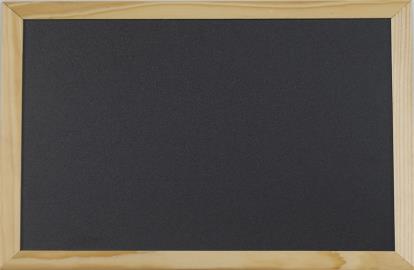 clean
M for mouth , 
N for nose .
What can you do on the blackboard?
Look at your mouth and 
your nose.
I can________ on the blackboard.
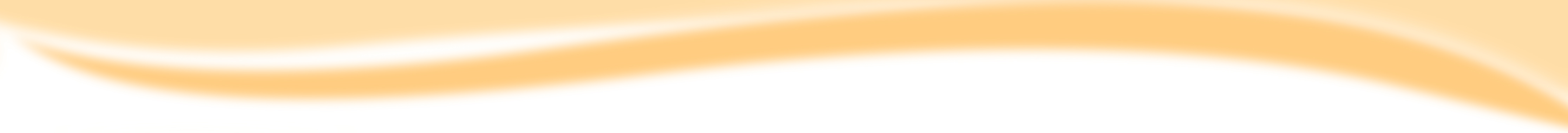 我是创编小能手
Let’s sing
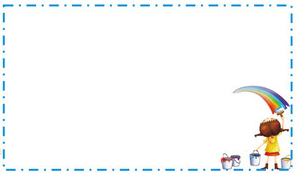 I can clean. I can clean. 
I can clean the blackboard.
I can clean. I can clean.
I can clean the blackboard.
I can close. I can close.
I can close the door.
I can close. I can close.
I can close the door.
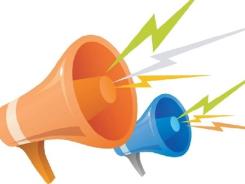 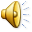 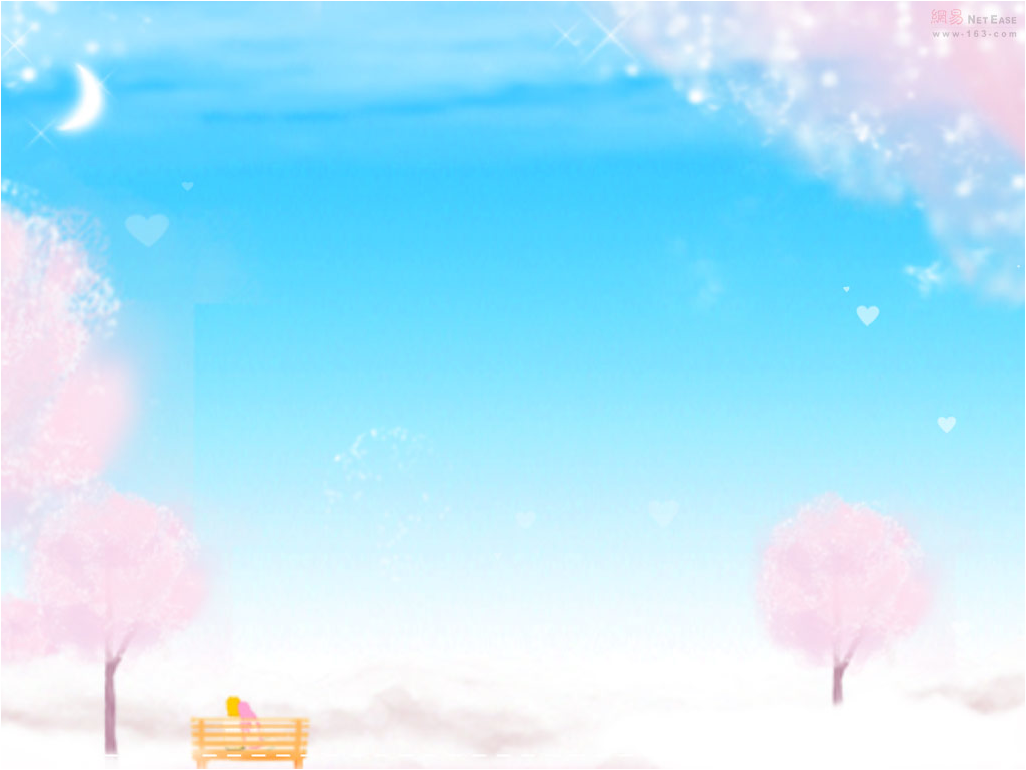 Good memory 好记忆
10
6
7
1
4
5
9
8
3
2
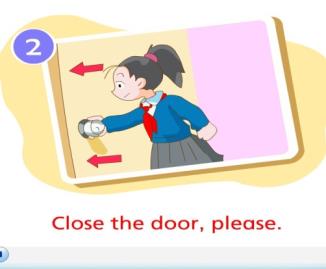 2
3
1
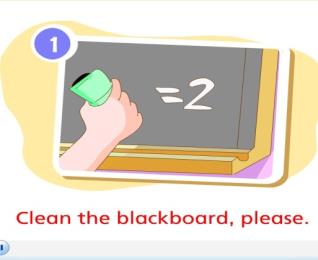 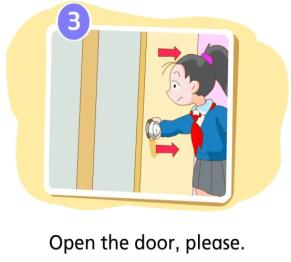 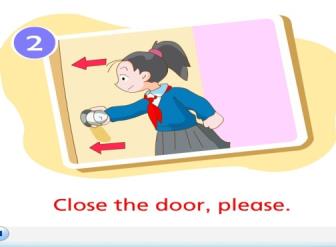 4
5
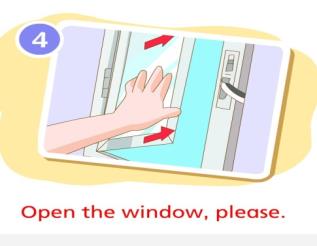 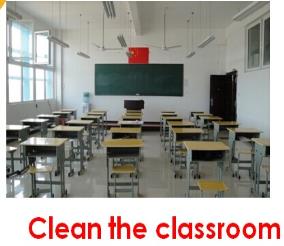 6
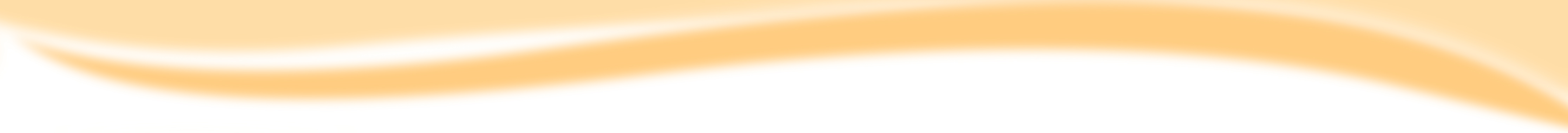 Let’s think and read
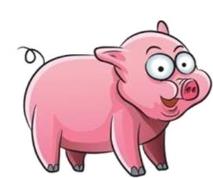 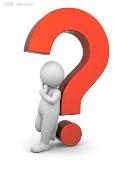 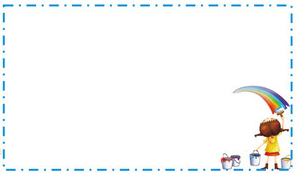 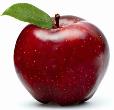 look at the _______
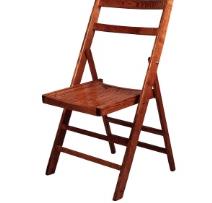 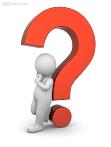 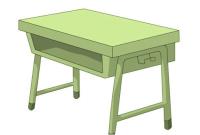 clean the _______
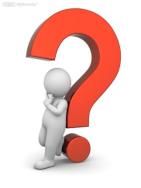 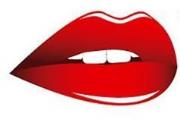 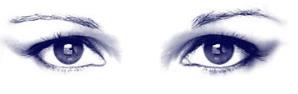 close the _______
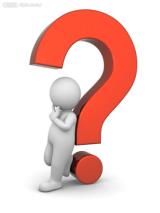 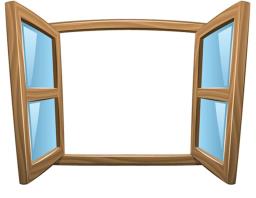 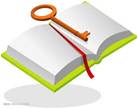 open the _______
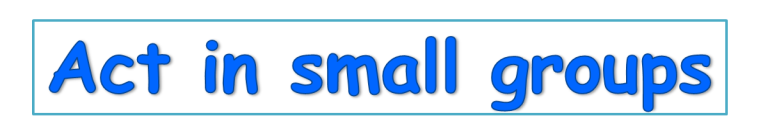 close...
open...
look at...
clean…..
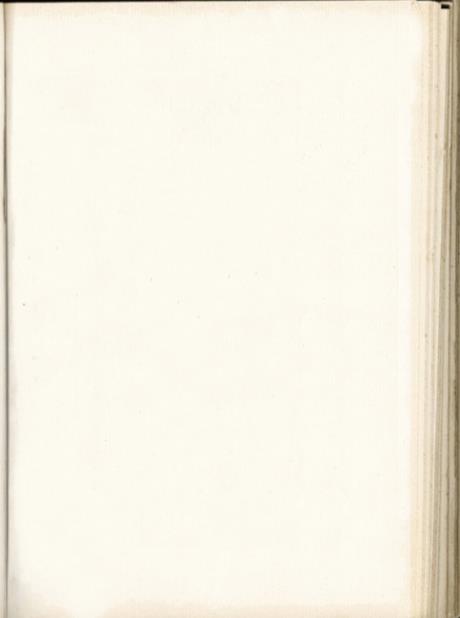 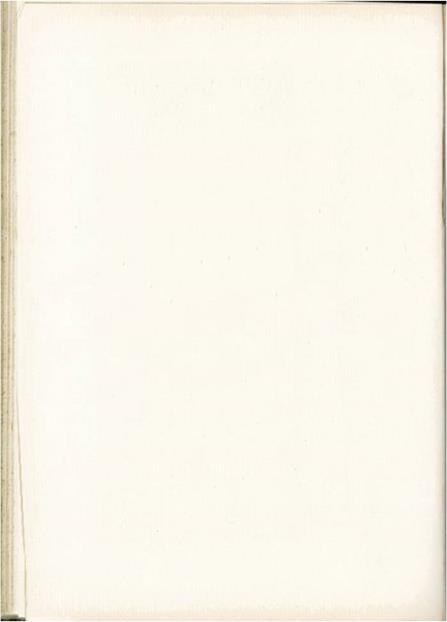 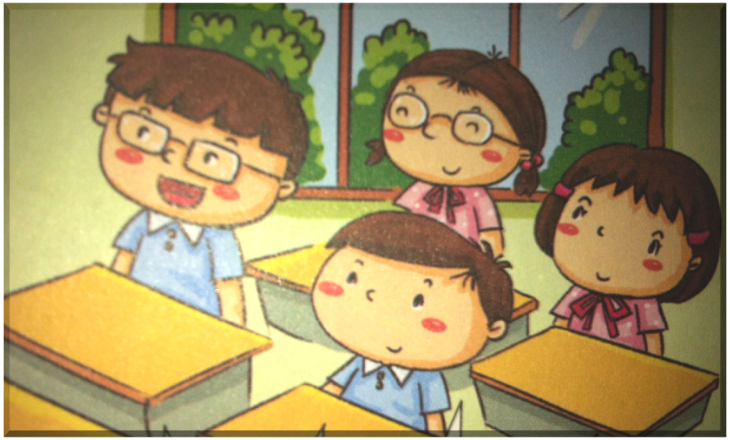 ④
②
③
①
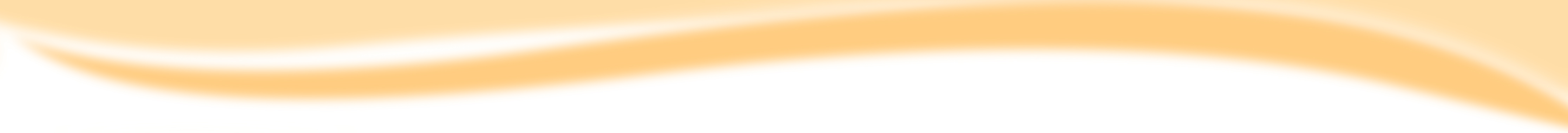 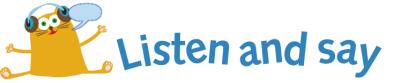 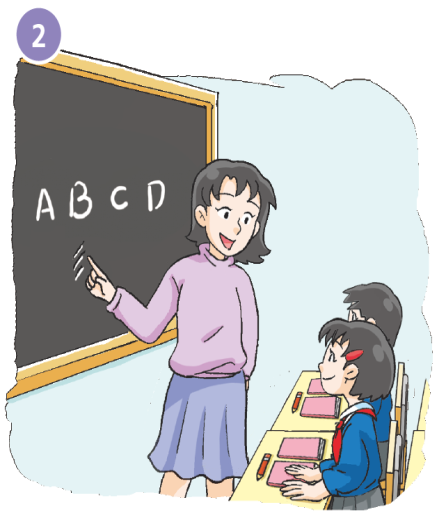 Close the door, please.
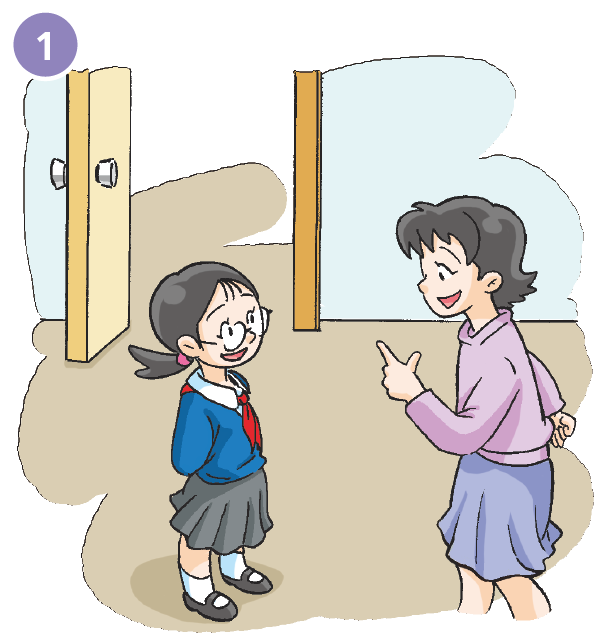 Look at the blackboard, please.
Yes, Miss Fang.
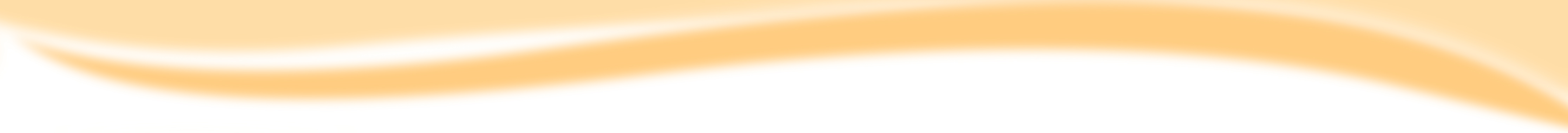 Open the door, please.
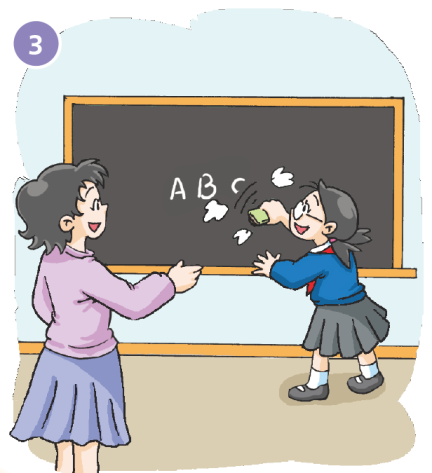 Please clean the blackboard, Kitty.
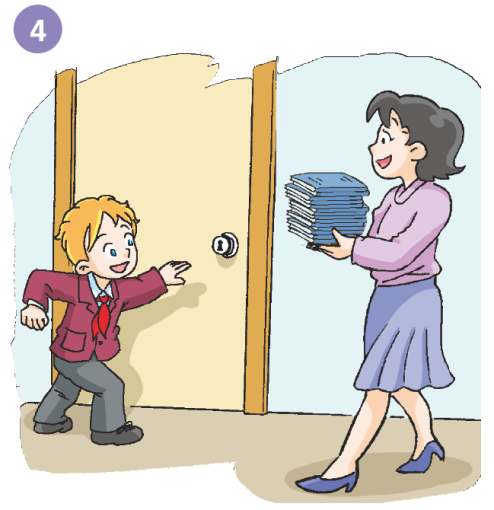 Yes, Miss Fang.
Ok.
Thank you, Peter.
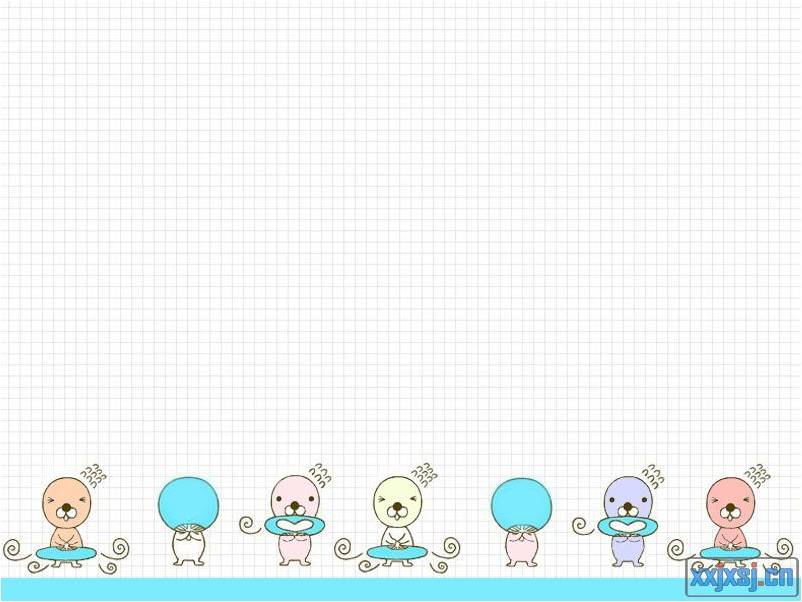 Group work
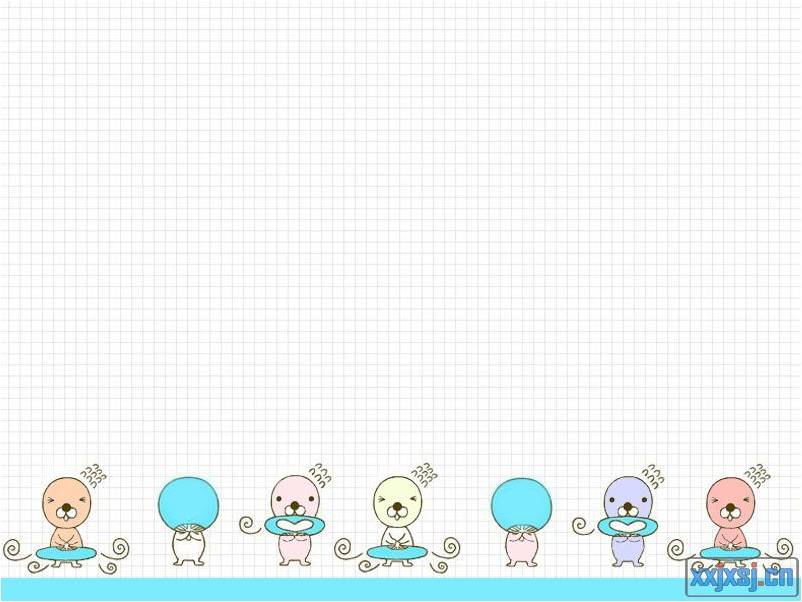 Role play
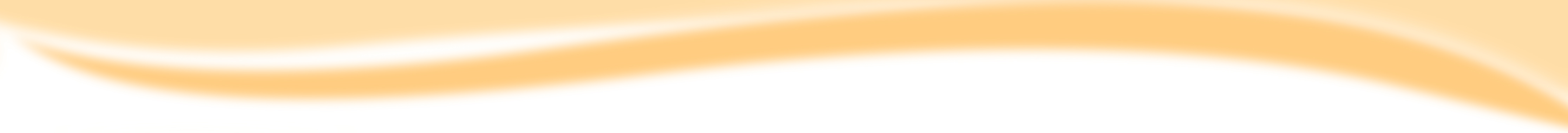 Listen and write
Listen！ The bell is ringing.
 Please_________ the door, Ben and Kitty.
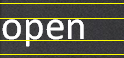 At  home
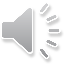 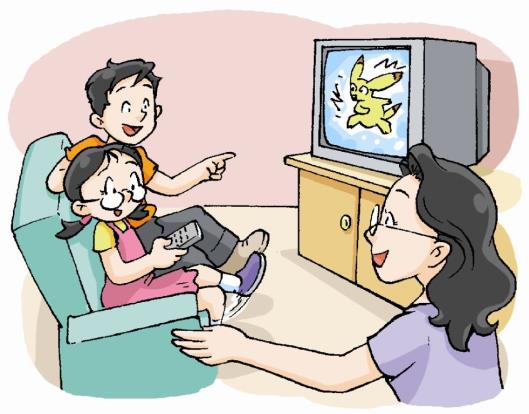 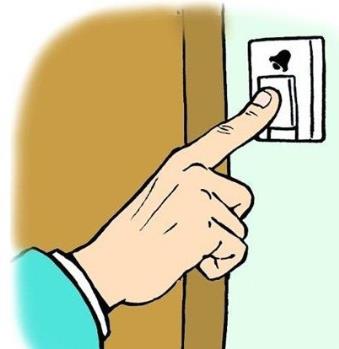 Yes, Mum.
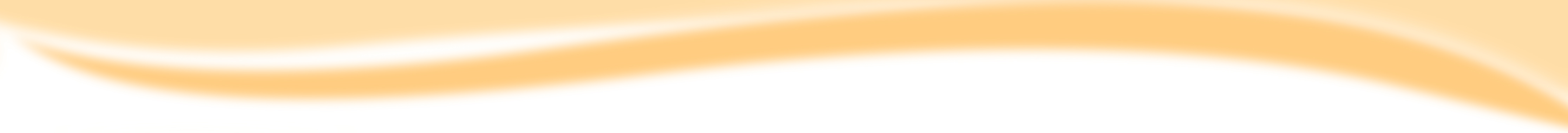 Listen and write
In the classroom
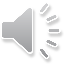 Tom, don’t __________ the dog outside! 
________ the window ,please!
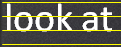 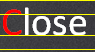 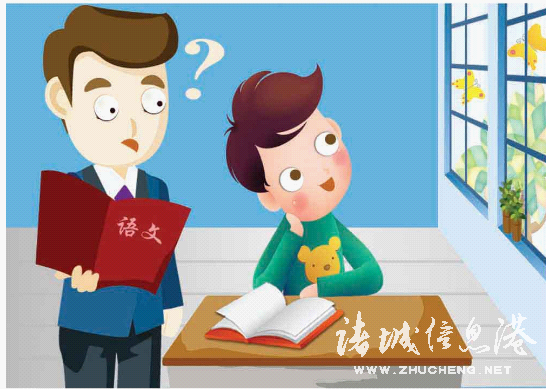 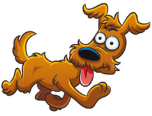 Ok , I’m sorry.
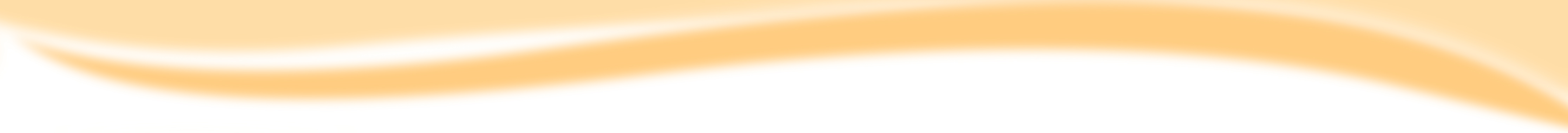 Listen and write
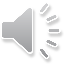 In the classroom
Our classroom is dirty.
We are helpful!
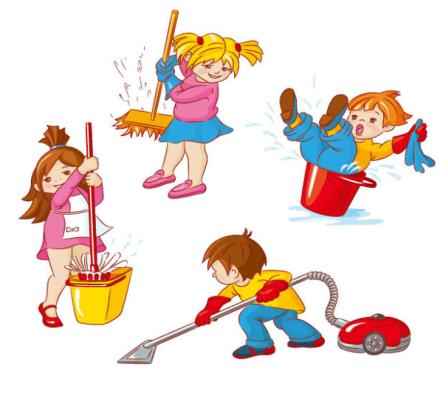 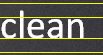 Yes, let’s             the classroom together!
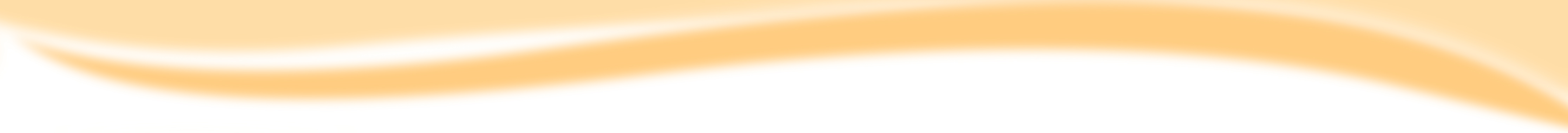 Listen and write
A t the birthday  party
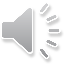 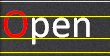 _________ the present, Judy.
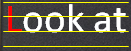 __________ the cake! How nice! It’s a strawberry cake.
Ok, aha.
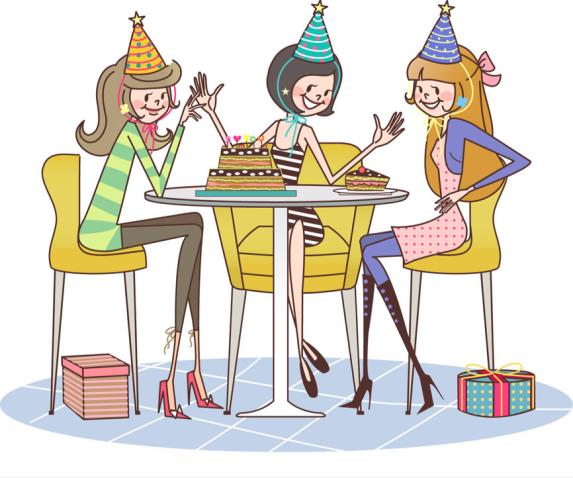 Thank you, Lucy and Lily.
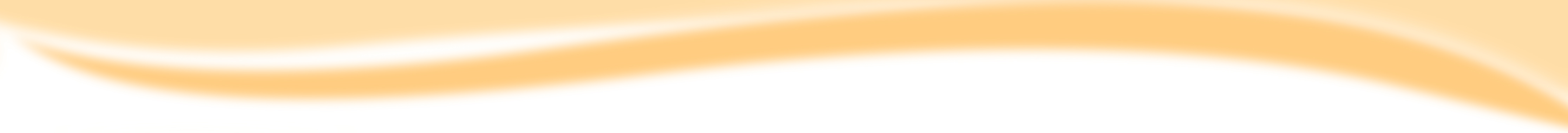 连词成句
1.  blackboard,   please, the , look  at.
Look at the blackboard , please.
Please look at the blackboard.
2.  the ,   door,  open , please.
Please open the door.
Open the door , please.
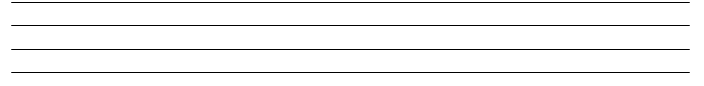 3.  clean ,   window,  please , the.
Clean the window , please.
Please clean the window.
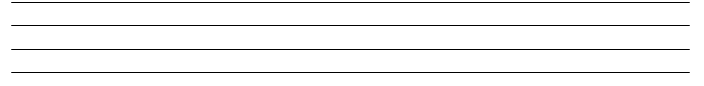 4. please, book ,   your,  close .
Please close your book.
Close your book, please.
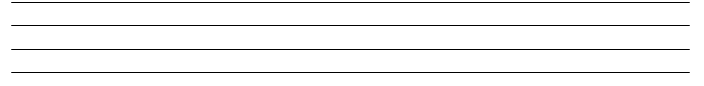 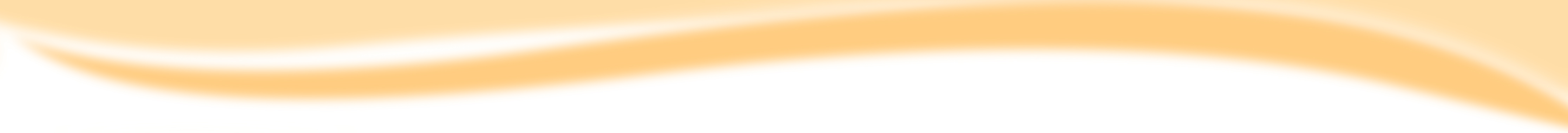 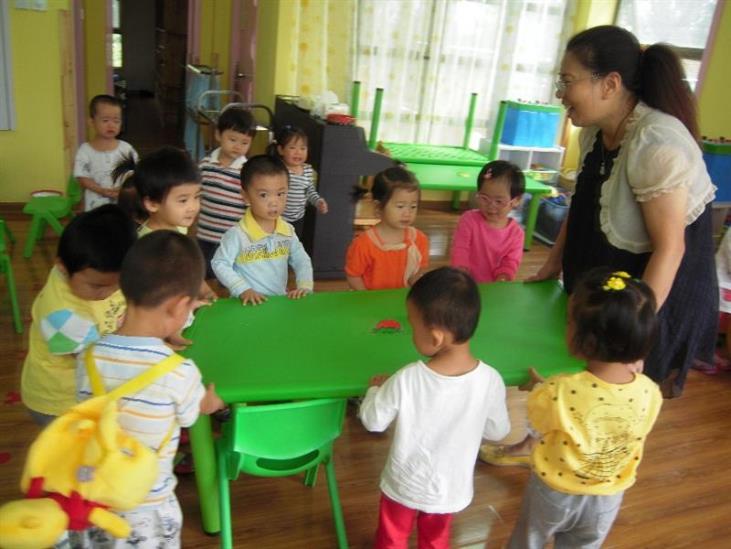 helpful
在学校做老师和同学的好帮手
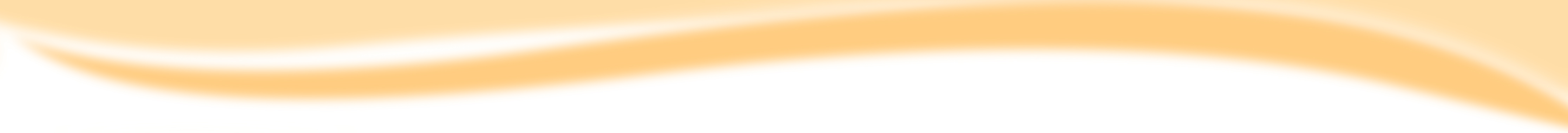 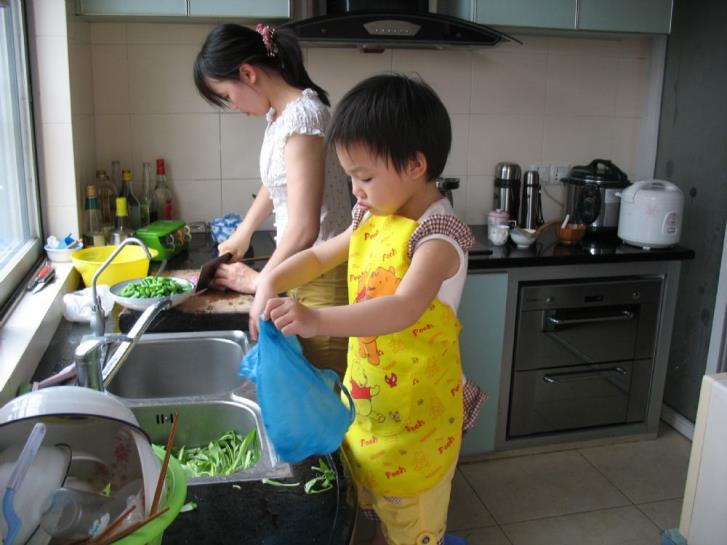 helpful
在家做爸爸妈妈的好帮手
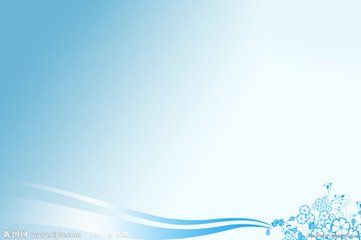 Be helpful in the classroom, at school, at home.
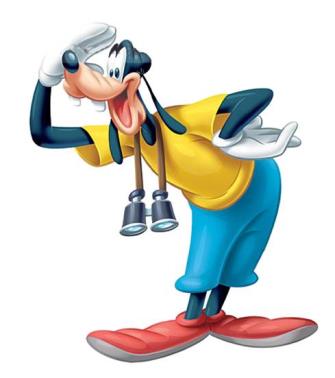 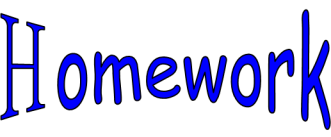 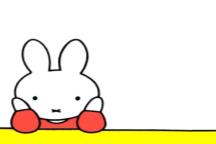 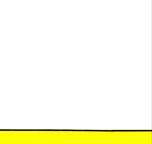 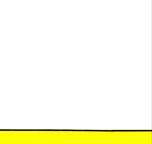 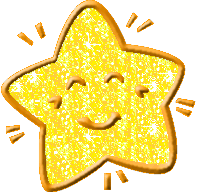 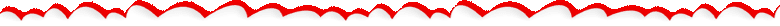 (Necessary for everyone必做)
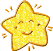 Watch, listen and read “Letters”.
(You can choose one选做)
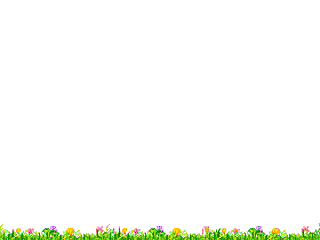 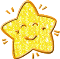 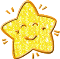 Listen and recite Student’s Book pages 34 and 35.
2. Make a dialogue in the classroom.
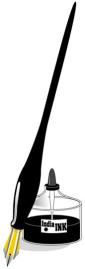 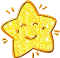 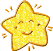 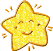 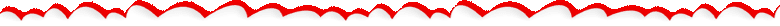